Курортні ресурси світу
Характеристика курортного комплексу України
Мінеральні води основних бальнеологічних груп
Група А. Води без специфічних компонентів і властивостей. Їх лікувальна дія обумовлена основним іонним складом та загальною мінералізацією; азот і метан містяться в них у розчиненому стані в умовах атмосферного тиску лише у незначних кількостях. Води цієї групи виведені на земну поверхню свердловинами, вивчені та використовуються на курортах Миргорода (Полтавська область), Куяльника (Одеська область), Трускавця (Львівська область), Феодосії (Крим), Очакова (Миколаївська область) та ін.
Мінеральні води основних бальнеологічних груп
Група Б. Води вуглекислі. Лікувальна дія обумовлена наявністю у великих кількостях розчиненого вуглекислого газу, який становить 95100% газів, а також іонним складом та загальною мінералізацією. Ці води виведені на поверхню, вивчені та використовуються на курортах Поляна (Закарпатська область), Голубиного у санаторії "Квітка полонини", Сойми - у санаторії "Верховина".
Мінеральні води основних бальнеологічних груп
Група В. Води сульфідні. Фізіологічна та лікувальна дія обумовлена наявністю сульфідів (вільного сірководню та гідросульфідного іону). Води цієї групи вивчені та використовуються на курортах Любеня-Великого (Львівська область), Синяку (Закарпатська область), Черчі (Івано-Франківська область).
Мінеральні води основних бальнеологічних груп
Група Г. Води залізисті, миш'якові або миш'якові з високим вмістом марганцю, міді, алюмінію. Лікувальна дія обумовлена (крім їх іонного, газового складу та мінералізації) одним або декількома з перерахованих фармакологічних активних компонентів. Ця група вивчена та використовується у санаторії "Гірська Тиса" (Закарпатська область).
Мінеральні води основних бальнеологічних груп
Група Д. Води бромні, йодні та з високим вмістом органічних речовин. Виділено два типи мінеральних вод із високим вмістом органічних речовин. Води групи вивчені та використовуються на курортах Трускавця (Львівська область), Берегівських мінеральних вод (Закарпатська область).
Мінеральні води основних бальнеологічних груп
Група Е: Радонові (радіоактивні) води використовуються на курорті Хмільник (Вінницька область).
Лікувальні грязі
торф'яні (прісноводні, мінералізовані);
мулисті (сапропелі, сульфідні, мінеральні, глинистий мул, глини);
псевдовулканічні (сопкові та гідротермальні).
В Україні
експлуатується сім торф'яних та десять мулистих (сульфідних) родовищ лікувальних грязей. Особливе місце займають унікальні ресурси озокериту (природна копалина речовина, вуглеводень, що відноситься до нафтової групи) - Бориславські родовища у Львівській області. Торф'яні грязі є у Львівській та Івано-Франківській областях. Серед ілісто-сульфідних значними є Куяльницьке та Шаболатське (Одеська область), а також Чокрацьке (Крим) родовища.
Климатичні курорти
Важливим ресурсом є ліси. Лісолікарські ресурси в Україні поширені досить нерівномірно. Найбільше лісових масивів у Південно-Західному районі, де формування рекреаційних територій спирається саме на цей фактор. (Закарпатська, Київська, Житомирська, Черкаська області)
Водні ресурси – рекреаційні ресурси пляжів відіграють важливу роль у роботі курортів на березі морів, річок, озер. У Кримській, Одеській, Донецькій, Миколаївській областях є штучні та природні лікувальні пляжі.
Гірничо-кліматичні ресурси - Карпати
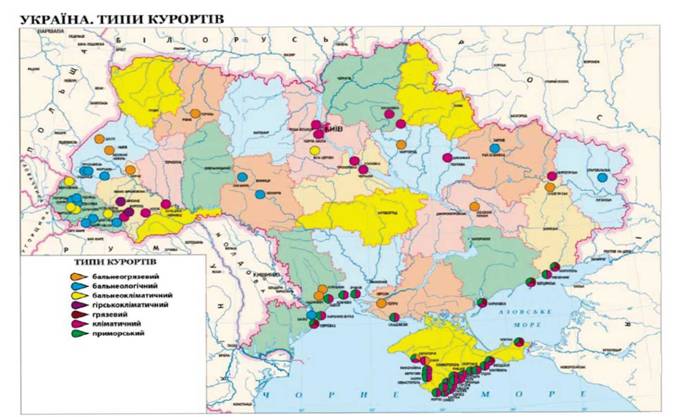